What Makes a Computer Run
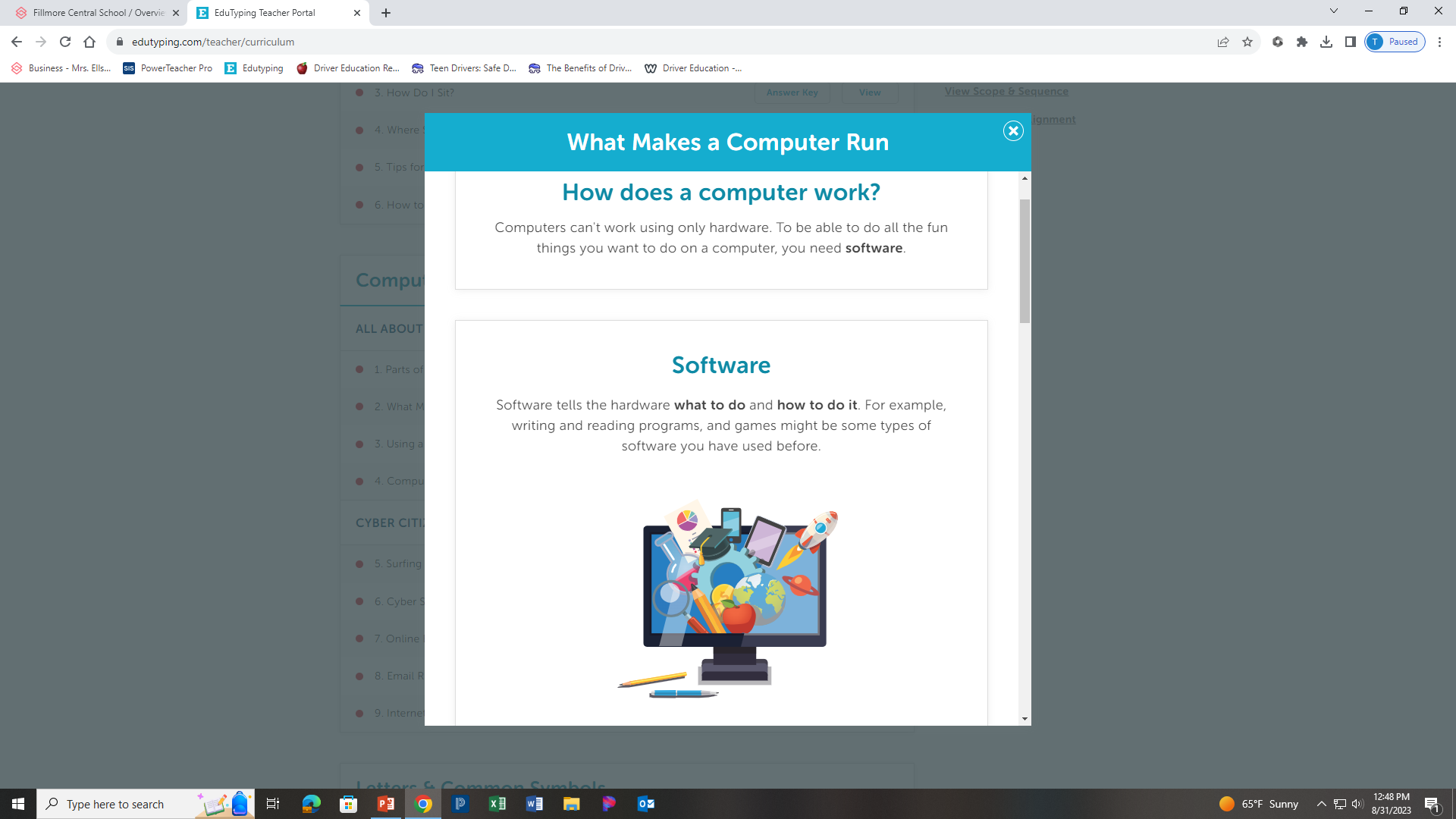 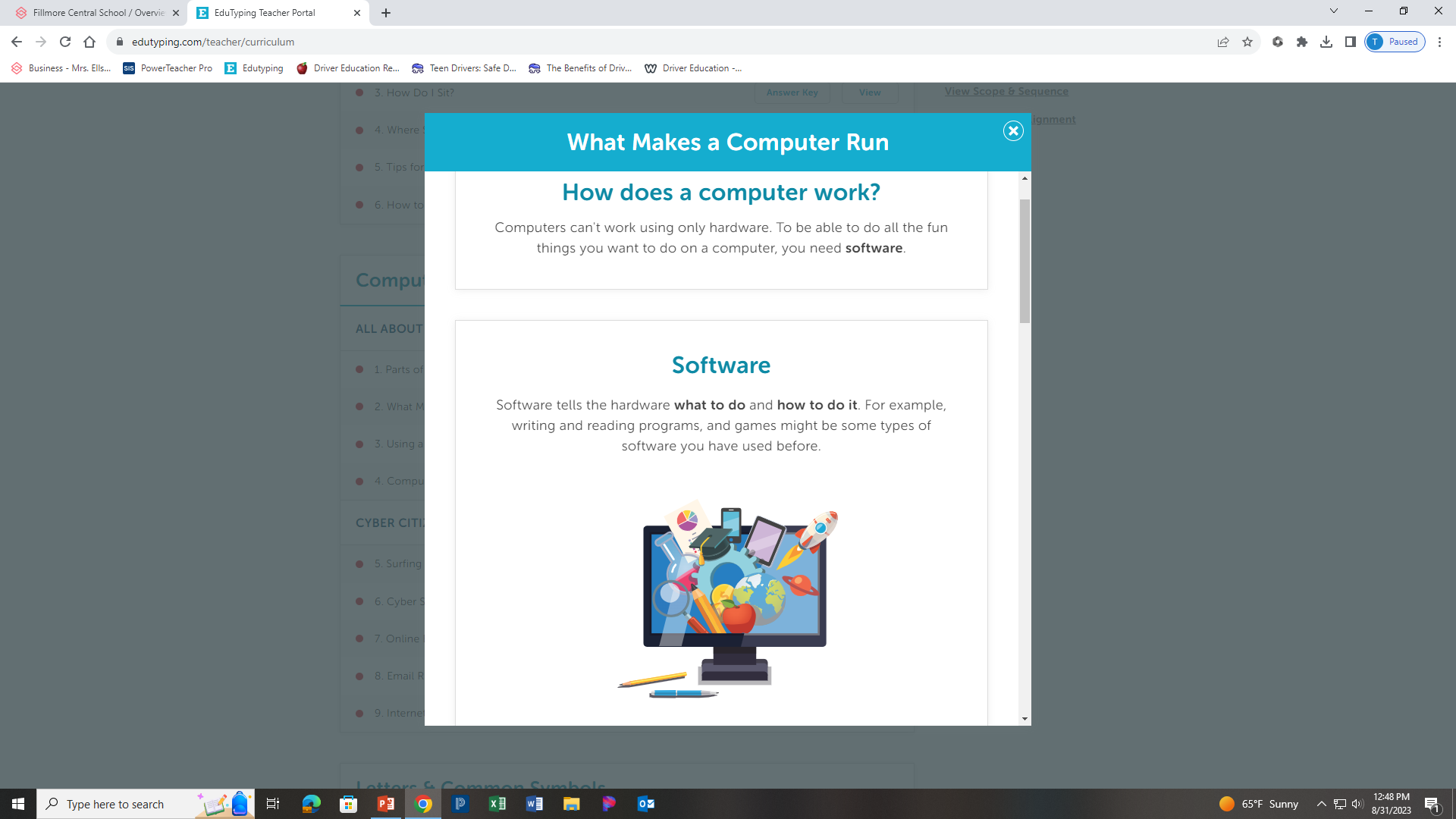 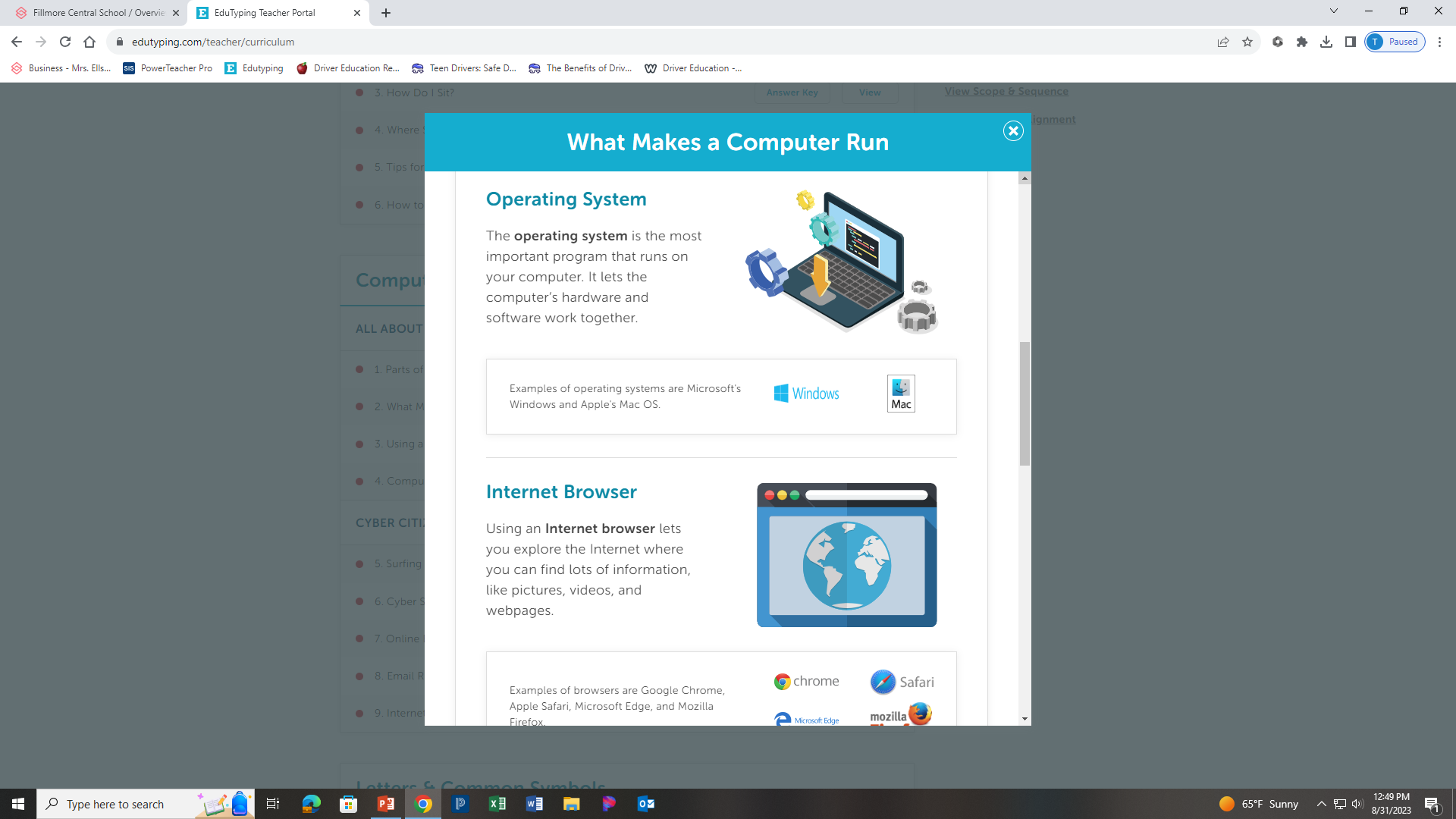 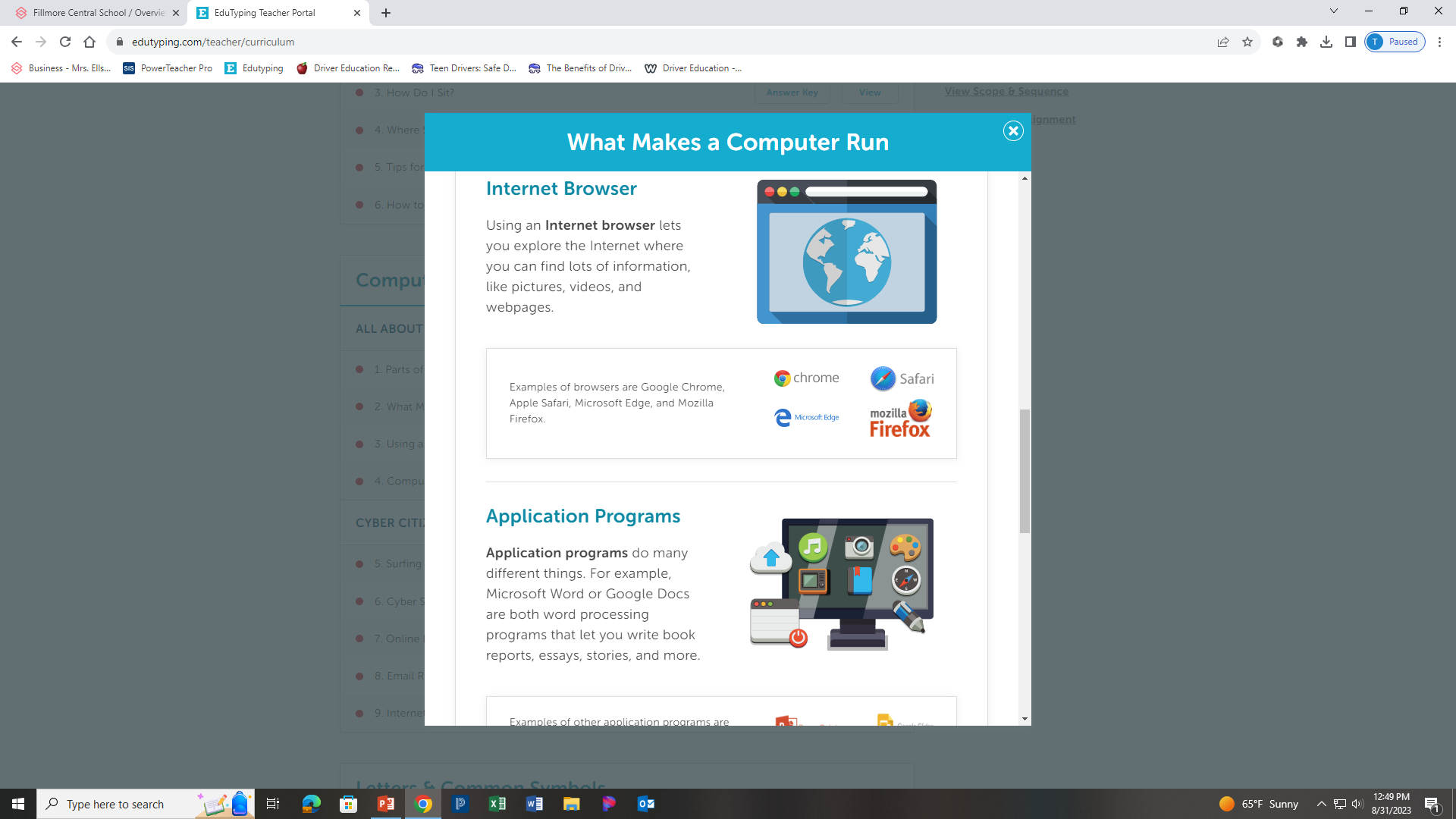 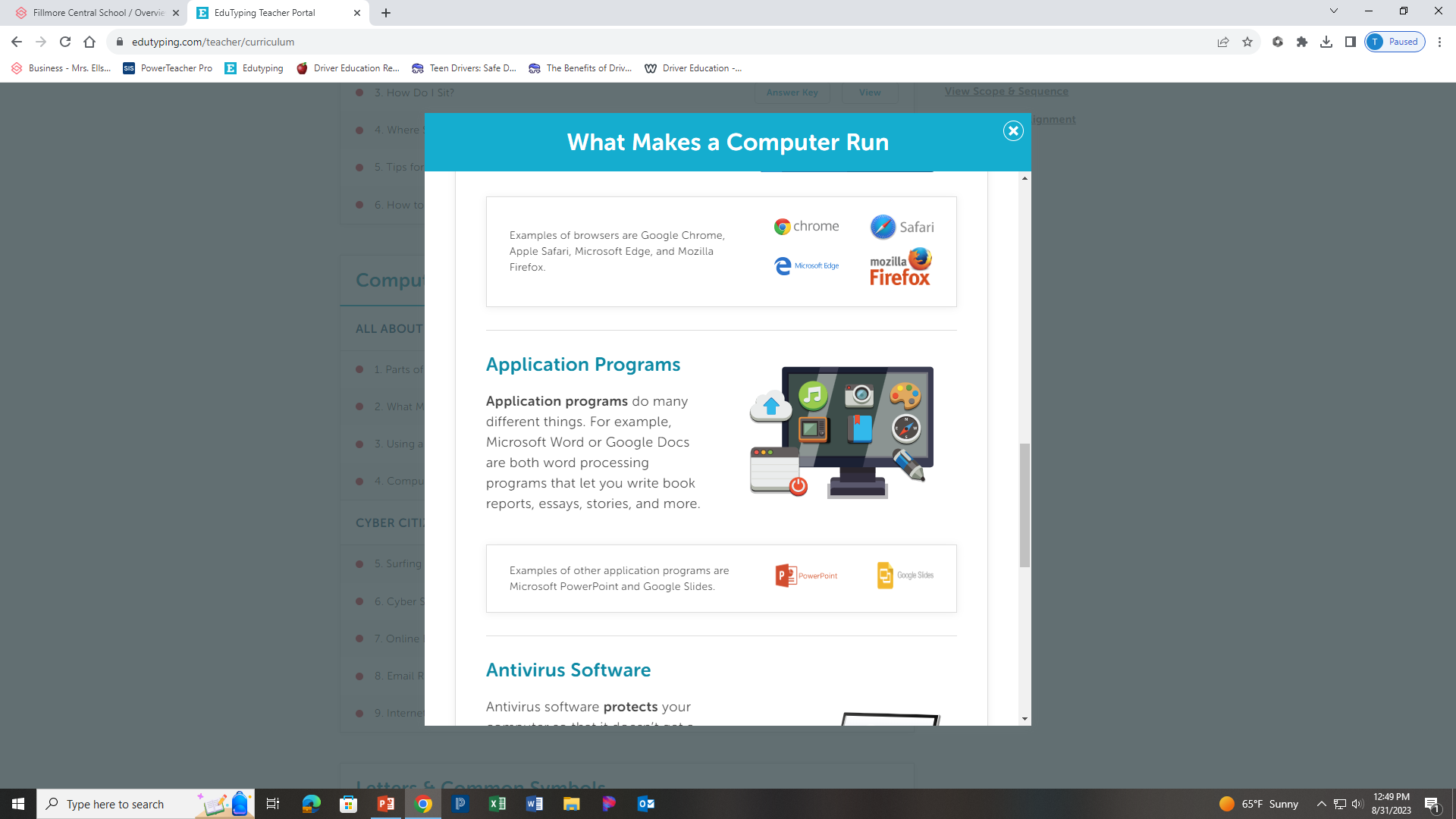 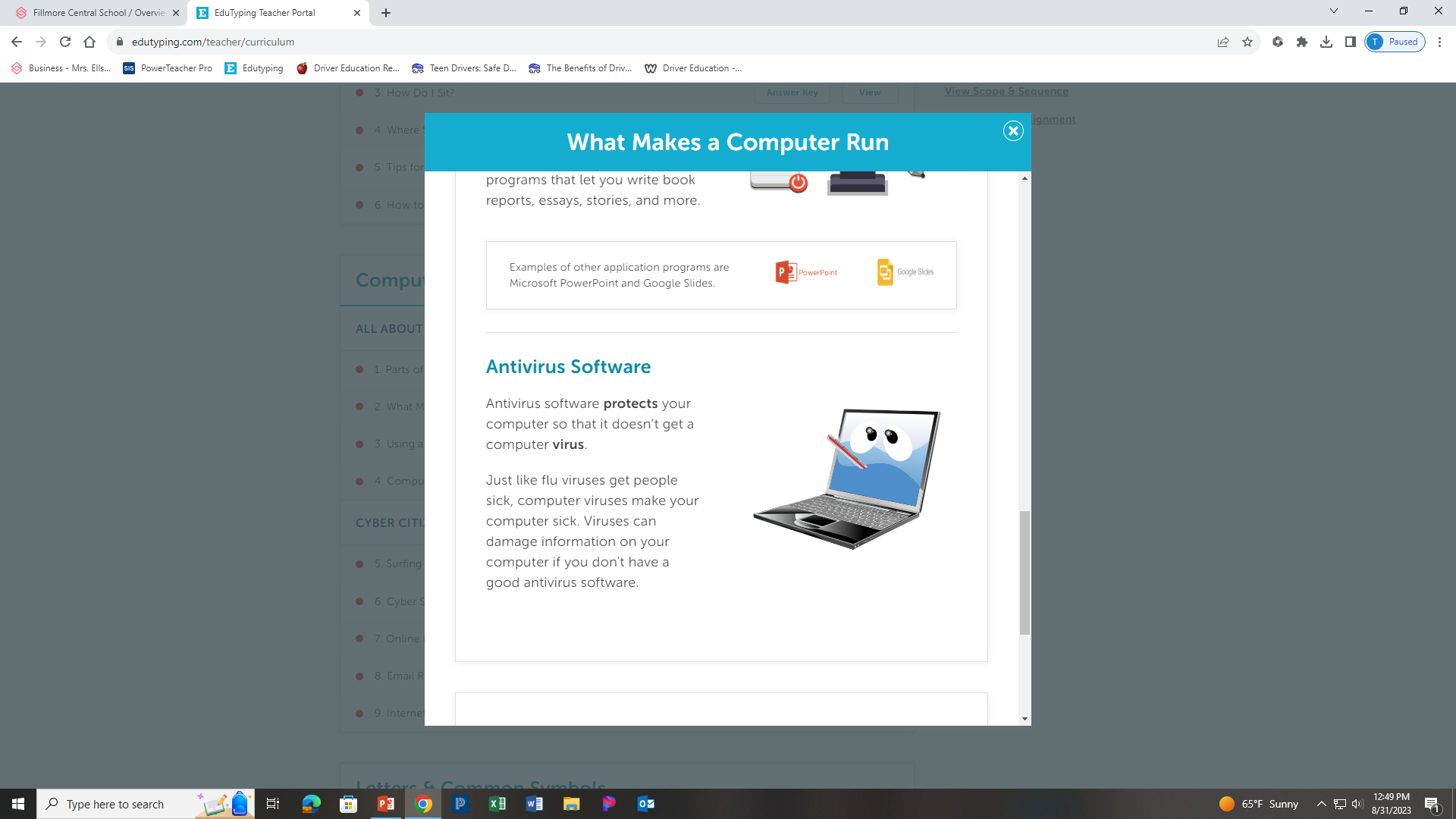 Complete What Makes a Computer Run Review Packet